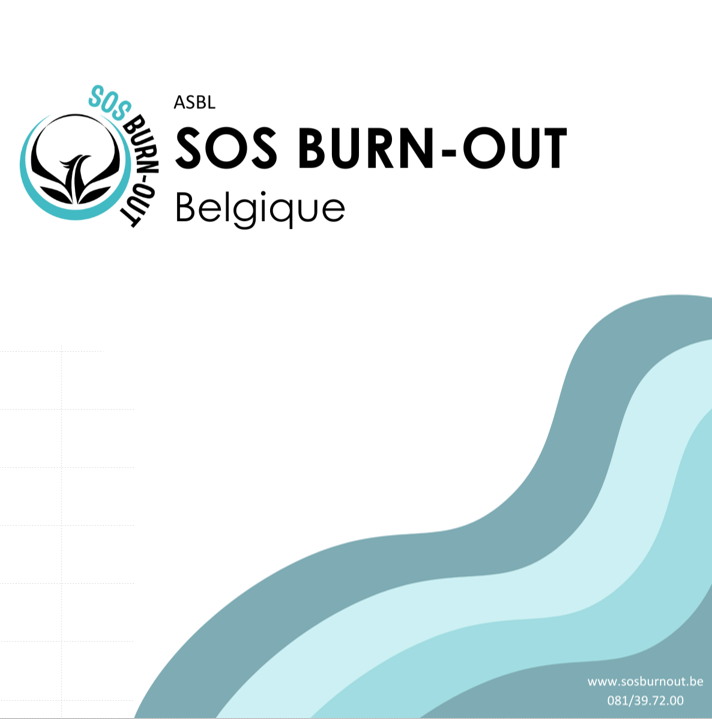 Que signifie
 être en ordre de mutuelle ?
© SOS Burnout Belgique
Pour avoir droit aux prestations de soins de santé et pour pouvoir bénéficier d’indemnités d’incapacité de travail, vous devez vous être affilié à une mutualité.
© SOS Burnout Belgique
© SOS Burnout Belgique
Être en ordre de mutuelle signifie donc que vous êtes :
© SOS Burnout Belgique
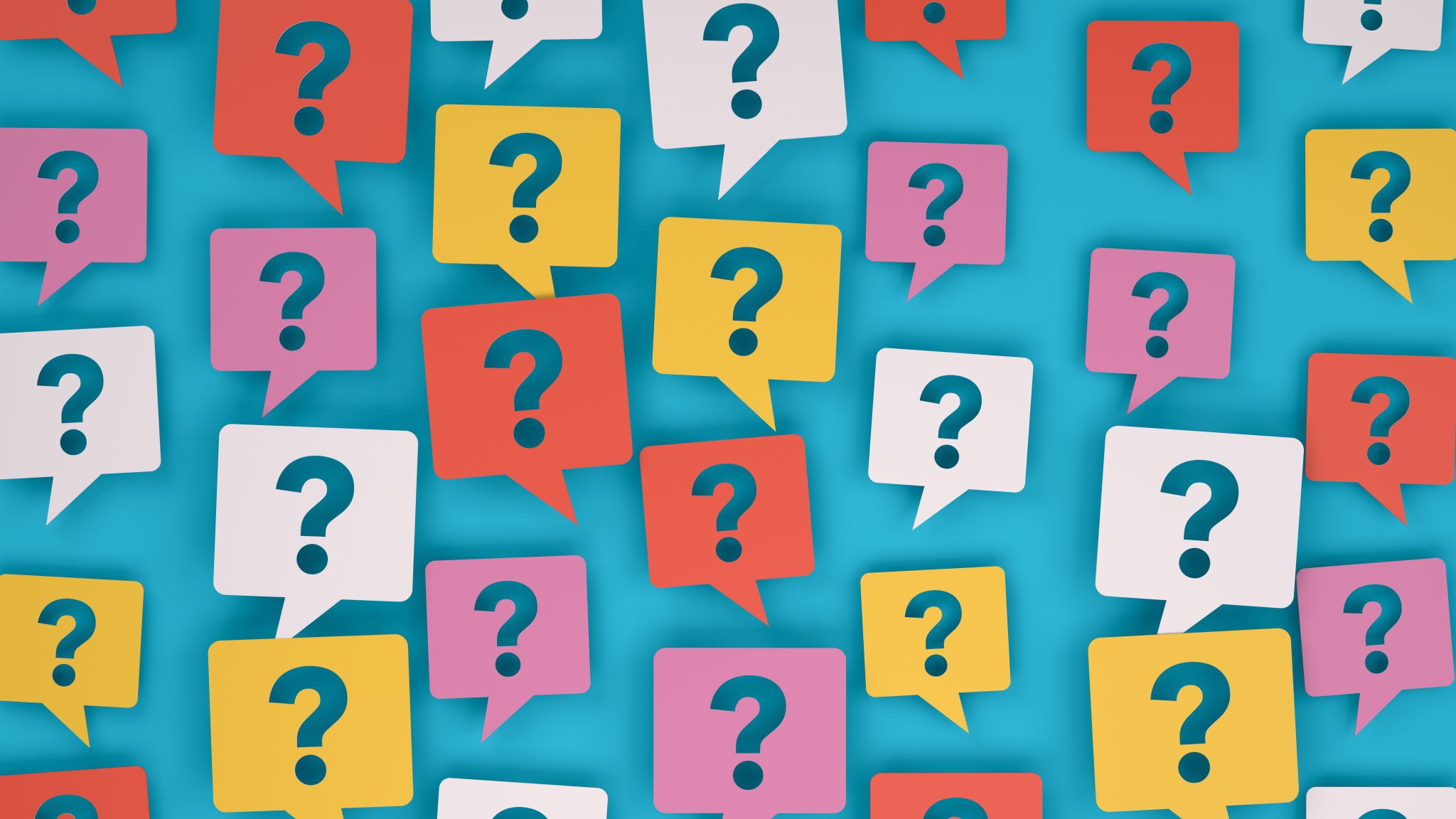 Pour toutes questions, contactez votre mutuelle
© SOS Burnout Belgique
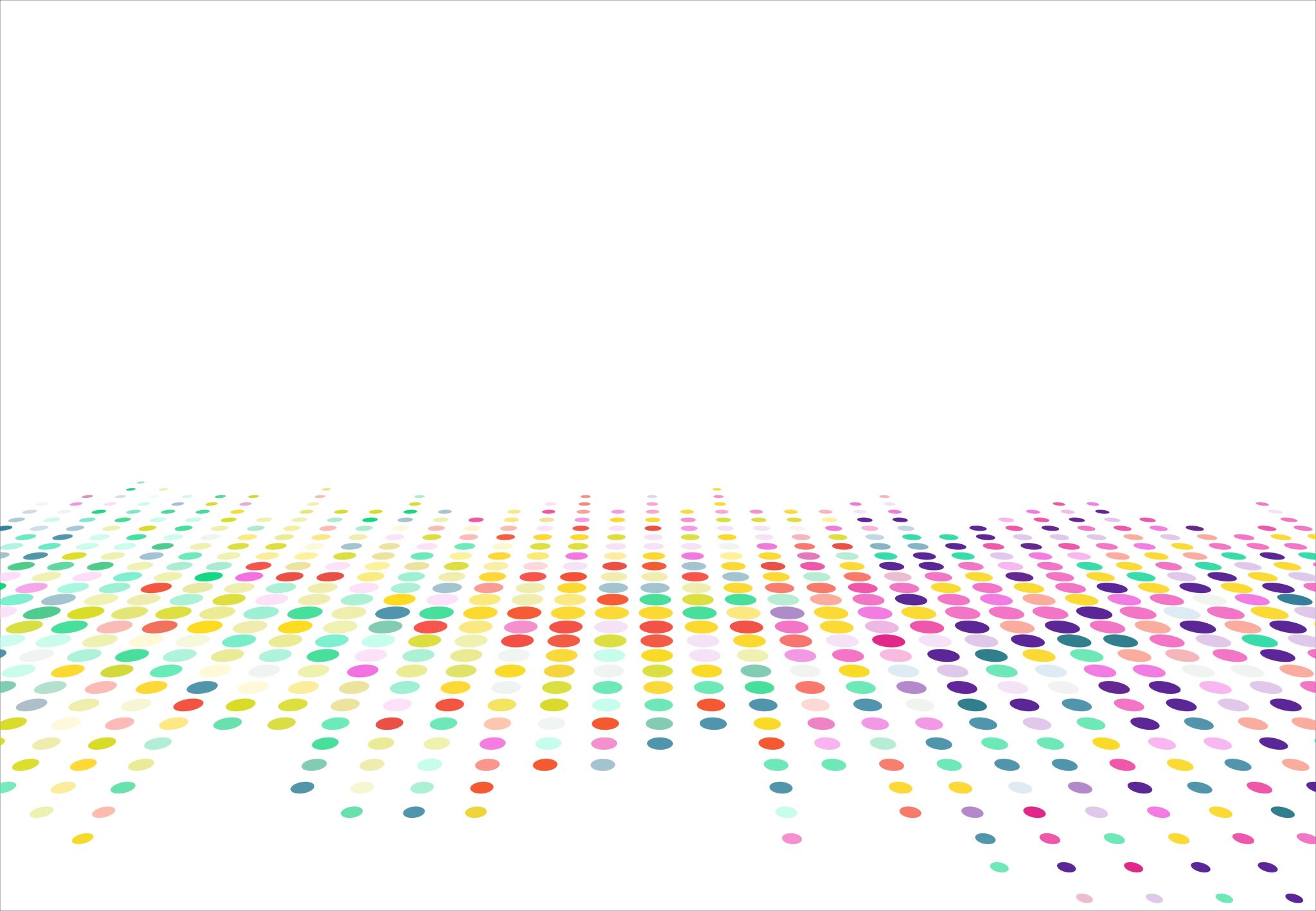 Pour aller plus loin, consultez le site de l’INAMI ICI
February 24
© SOS BURNOUT BELGIQUE